ПЕРВІСНЕ СУСПІЛЬСТВО ТА КРЕМЕНЕЧЧИНА
Речові пам’ятки на основі фондів Кременецького краєзнавчого музею
Автор: вчитель історії 
Комарівської ЗОШ І-ІІ ступенів
Казмірук М.А.
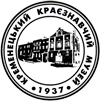 Стоянка первісних людей на горі Куличівка (діарама)
Нуклеуси
Крем’яний ніж
Знаряддя праці палеоліту
Кам’яні сокири
Мезоліт
Неоліт
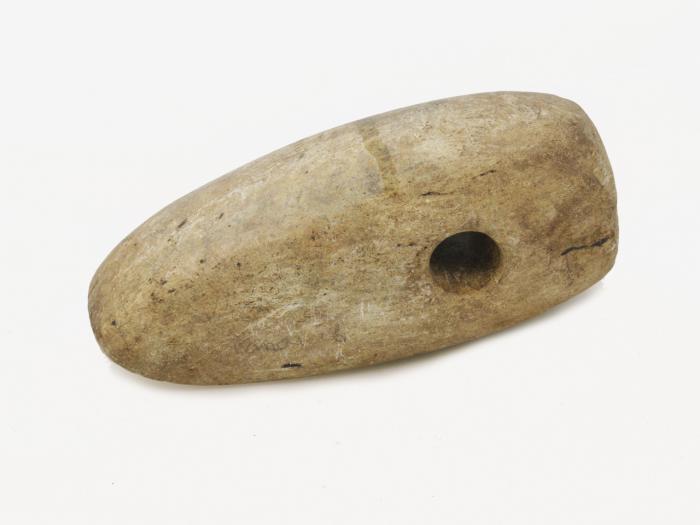 К6
ККМ96
Порівняйте кам’яні сокири мезоліту та неоліту. Яка з них є більш досконала? Які форми обробки каменю використовували люди у першому та другому випадку? У чому важливість удосконалення знарядь праці для діяльності?
Крем’яні серпи
Крем’яна сокира. Спис та стріла
Знаряддя праці періоду неоліту